Adoption and take up of standards and profiles for e-Health Interoperability
Jos Devlies, EuroRec, Belgium
based on a presentation by Ib Johanson, MedCom , DK
Antilope
ANTILOPE 
Thematic network 
To promote use of standards and profiles for e-Health interoperability and 
To foster their adoptions across EU
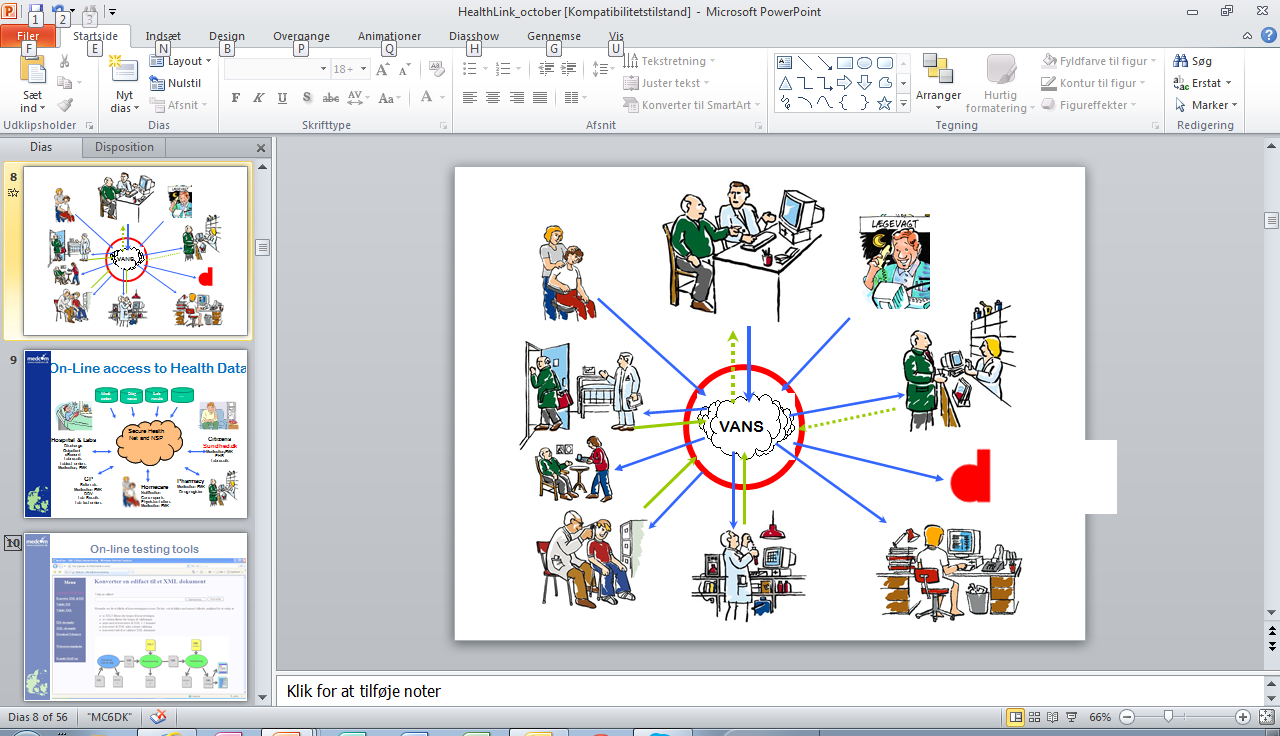 06/06/2014
Benelux Summit, Delft, The Netherlands
2
The need for interoperability
Quality and efficiency  of care are prerequisites for affordable care.
Quality is never granted for free.
Efficiency requires sharing and reuse of clinical data.
None of these goals can be realised without interoperability.
Interoperable services requires standards based 
data exchange services 
content definition
Interoperability identified by the eHealth European Interoperability Framework as a priority.
Interoperability and Quality needs to be proven: certification
06/06/2014
Benelux Summit, Delft, The Netherlands
3
Interoperability (one definition)
The ability of two or more
systems or components

to exchange information

and to use the information
that has been exchanged
Source: Institute of Electrical and Electronics Engineers. 
IEEE Standard Computer Dictionary: A Compilation of IEEE Standard Computer Glossaries. 
New York, NY: 1990.
06/06/2014
Benelux Summit, Delft, The Netherlands
4
AntilopeBackground, purpose, outcome
Digital Agenda and eHealth action plan 2012-2020

European Projects:
 2008-2013 – EpSOS : specifications of the cross border exchange of medical data
 2009-2012 – EHR-QTN : Quality and Certification of EHR systems
 2010-2011 - HITCH (Healthcare Interoperability testing and Conformance Harmonisation) : eHealth Interoperability roadmap 
 2012 - eEIF: eHealth Interoperability Framework
 2013 – 2015- Antilope, Interoperability Standards
06/06/2014
Benelux Summit, Delft, The Netherlands
5
Antilope, Background, purpose, outcome
HITCH:
There is a need for a widely accepted quality guide for interoperability testing based on existing quality standards. 

An organized collaboration is needed to reduce the    fragmentation and lack of maturity in interoperability test tools and test plans in specific areas.
06/06/2014
Benelux Summit, Delft, The Netherlands
6
Antilope, Background, purpose, outcome
Antilope a thematic network: 
Develop documentation and educational materials:
related to existing standards and profiles 
for eHealth interoperability  mentioned in the eEIF report
Drive adaption and improve the standard development process
Define QA testing guidelines for interoperability
Propose a quality assessed labelling and certification process (EU level and national level)
06/06/2014
Benelux Summit, Delft, The Netherlands
7
Antilope Core  and Expert Partners
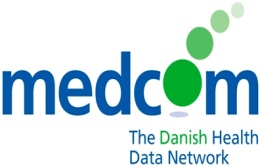 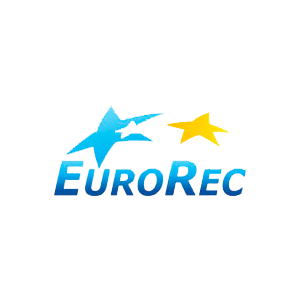 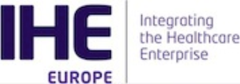 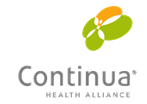 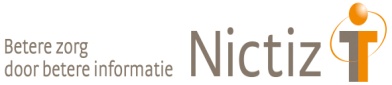 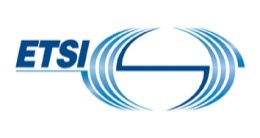 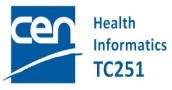 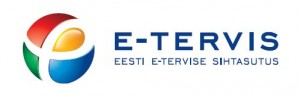 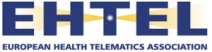 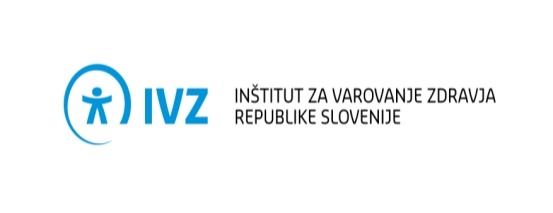 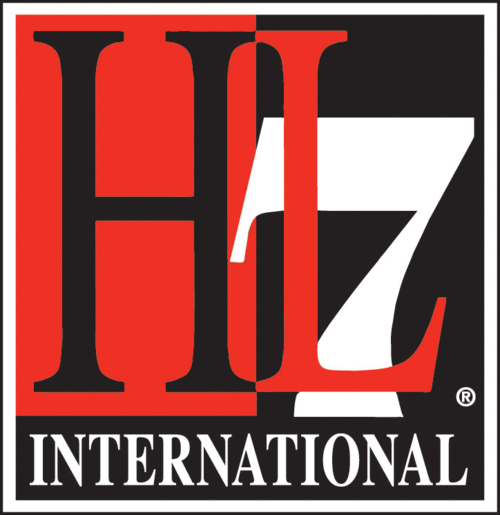 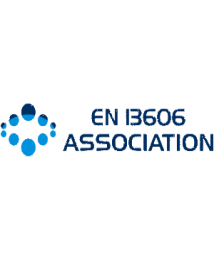 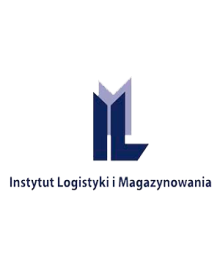 06/06/2014
Benelux Summit, Delft, The Netherlands
8
Antilope Validation Partners
Denmark, Norway, Sweden Finland, Iceland, Estonia, Lithuania, Latvia
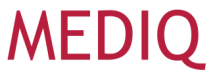 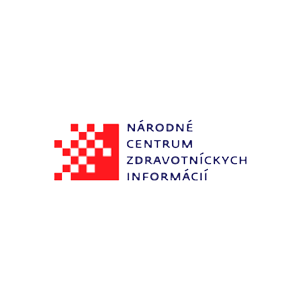 Poland, Czech Republic, Slovakia, Hungary
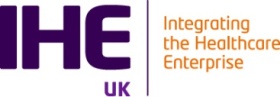 Ireland, United Kingdom
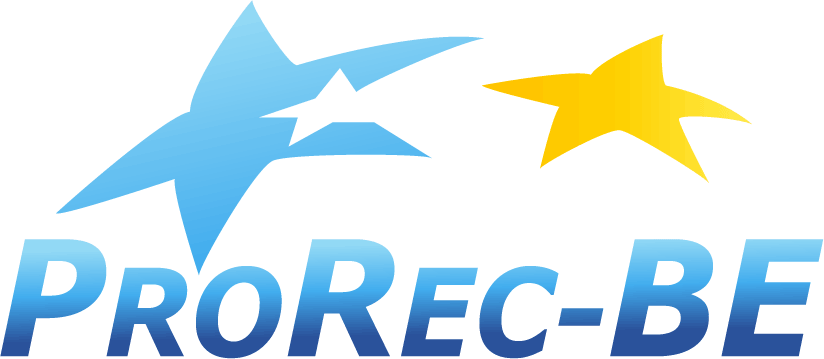 Belgium, The Netherlands, Luxemburg
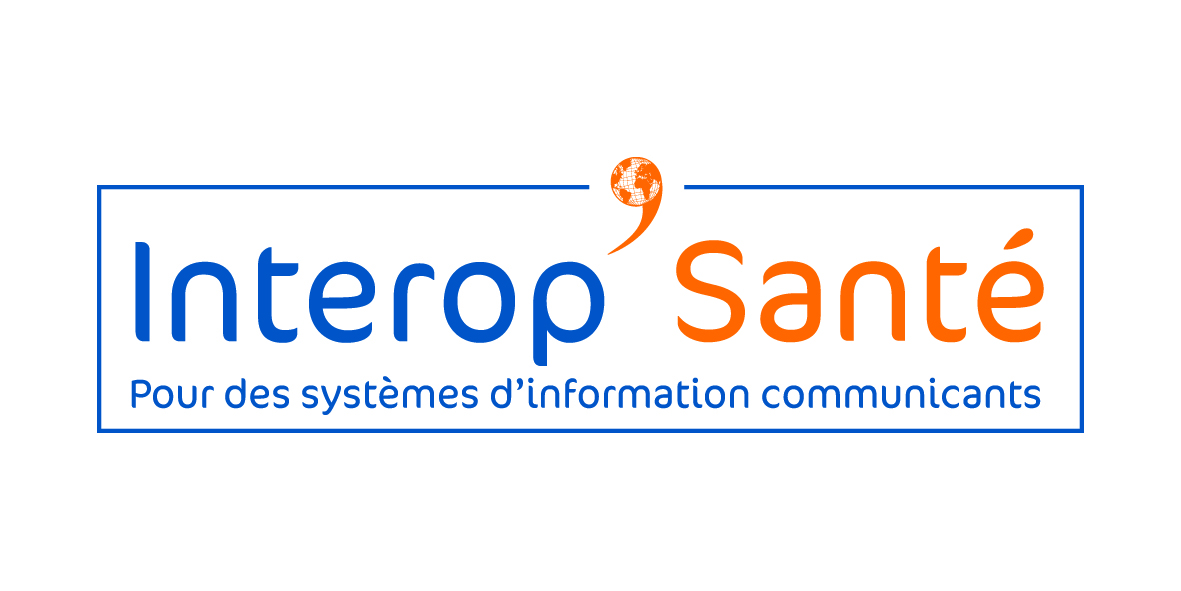 France, Switzerland,
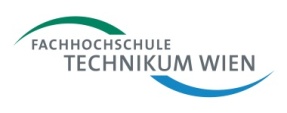 Germany, Austria
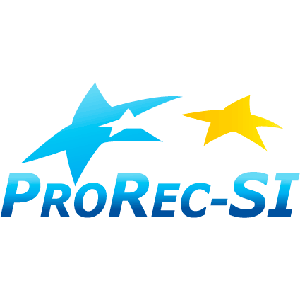 Slovenia, Croatia,  Serbia, Bosnia, FYE Macedonia, Montenegro
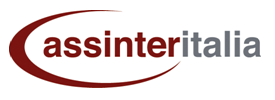 Italy, Malta
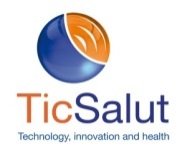 Portugal, Spain
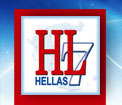 Romania, Bulgaria, Greece, Cyprus, Turkey
Benelux Summit, Delft, The Netherlands
06/06/2014
9
Antilope, Background, purpose, outcome
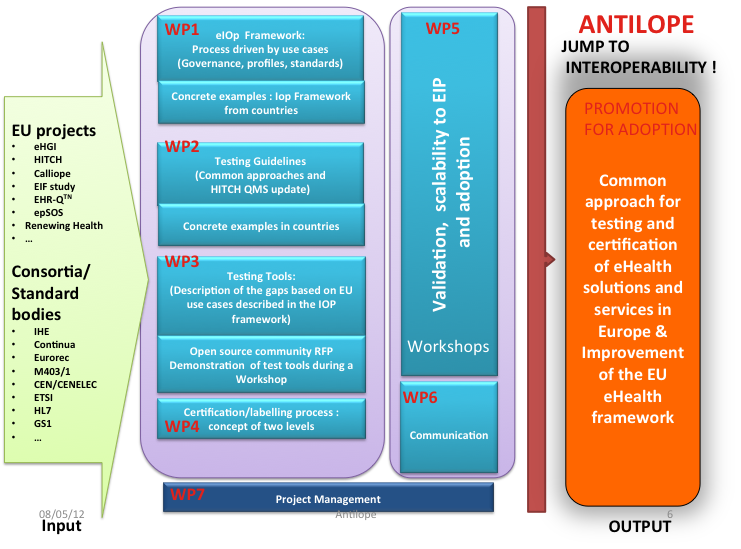 
06/06/2014
Benelux Summit, Delft, The Netherlands
10
Input / output in Antilope
WP6: Communication
WP1: eHealth Interoperability Framework
WP7: Project Management
WP2: Quality Manual for IOP Testing
WP3: Testing Tools
WP4: Labelling and Certification Process
WP5: Validation, Scalability to EIP and  Adoption
06/06/2014
Benelux Summit, Delft, The Netherlands
11
Purpose of the Summit
To agree that
interoperability is  essential for care safety and cost containment 
interoperability of eHealth systems should never be taken as given. 
to achieve interoperability use of appropriate standards and profiles supported by appropriate testing is needed.
interoperability testing should be based on a Quality Management System using testing tools
the eHealth European Interoperability framework is the first step in harmonising interoperability efforts over Europe (at country, region or local level).
To bring you to the point to 
include in your regulatory framework the concepts of proven and certified functional quality requirements, to reach national as well as cross border interoperability
To partner towards interoperability
06/06/2014
Benelux Summit, Delft, The Netherlands
12
Presenting Antilope results
Antilope results cover four complementary areas
Each area will be presented in a similar way through:
Key statements summarising the findings
Additional background information elaborating the topic in more detail
Some of these statements will be debated afterwards
Your opinion will become part of the Antilope guidance through a questionnaire
06/06/2014
Benelux Summit, Delft, The Netherlands
13
.. but before presenting the Antilope approach
We will listen to National Strategy and Status Reports on Interoperability in the region
06/06/2014
Benelux Summit, Delft, The Netherlands
14
Antilope, Background, purpose, outcome
Outcome
Common approach for testing and certification through 
recommendations for reaching interoperability
Based on: 
Use cases
Quality manual – Quality process
Selected tools
Certification and labelling
Educational material
Input from Regional summits
06/06/2014
Benelux Summit, Delft, The Netherlands
15
Thank you to Alexander and his team
Thank you for being with us